اعداد: الدكتورة ججيقة بسوف
الدرجة العلمية: أستاذ محاضر (أ)
djedjiga.bessouf@univ-bejaia.dzالبريد المهني :
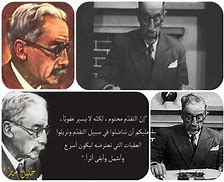 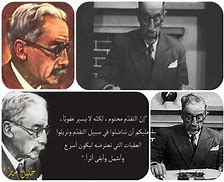 المحاضرة الحادية عشر (مطران خليل مطران).
3-الخصائص الفنية في شعر (مطران خليل مطران)
1-هوية وثقافة (مطران خليل مطران)
2-نماذج شعرية
الحزن والألم
الوصف
الغزل
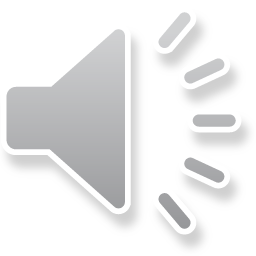 المحاضرة الحادية عشر/مطران خليل مطران.
1-هوية و ثقافة (مطران خليل مطران):
ولد شاعر القطرين (مطران خليل مطران) عام 1872م في مدينة (بلعبك) تلقى تعليمه على يد والده، وقد  ألتحق بالمدرسة (الطريكية) في بيروت، كما تعلم اللغة الفرنسية و أتقنها، وقد عرف بثقافته الشعرية، و بموهبته الفطرية ، وباحتكاكه العميق بالواقع المعاش، و بالأدب العربي باطلاعه الواسع على أعمال الكثير من الأدباء و الشعراء، وقد أسهم في تحرير جريدة (الأهرام، الوطن، اللواء، المؤيد...) بالإضافة لمساهمته في تطوير المسرح العربي بترجمته لعدة مسرحيات أوروبية كمسرحية (هملت) لشكسبير .
توفي في 30حزيران عام 1949م مخلفا عدة آثار: (مرآة في ملخص التاريخ العام، آثار حافظ و شوقي و البارودي).
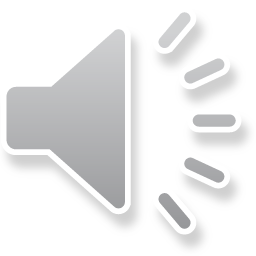 2-نماذج شعرية:
من بين الأغراض الشعرية التي خاضها الشاعر (مطران خليل مطران):
     أ-غرض الغزل: يقول الشاعر:
كتمت دهرا لا بخوف
                                                   وما أنا من يروعه الحمام
ولكني حرصت عليك منهم
                                                  ولو أودى بمهجتي الغرام            
ب-غرض الوصف:
من علم الزهر أن يفتر لي كذبا
                                                  و باكي السحب أن يندى وما صدقا
ونائح الطير إيلامي بمنطقته
                                                 كأنه شارح حالي بما نطقا؟
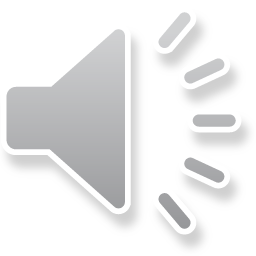 3-الخصائص الفنية في شعر (مطران خليل مطران)
من بين الخصائص الفنية التي استخلصناها من شعر (مطران خليل مطران) نذكر ما يلي:
*الاعتماد على عنصر الخيال.
*الوحدة العضوية في القصيدة.
*التكرار.
*البعد عن الألفاظ الغريبة والأساليب الصاخبة.
*العناية بالشعر القصصي.
*تأثره بالثقافة الفرنسية.
*التحرر من جمود التقاليد الشعرية.
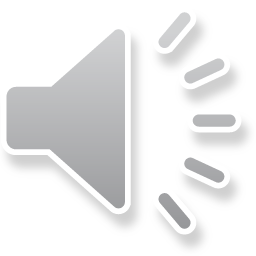 خاتمة
من خلال المحاولات التجديدية التي جاء بها الرجل (مطران خليل مطران) تمكن أن يكون مدرسة جديدة تسمى (المدرسة الرومانسية) بفضل فرادته الشخصية التي جاءت عن طريق مزجه بين الثقافة الغربية والعربية.
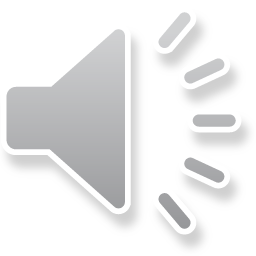 الدعائم البيداغوجية:
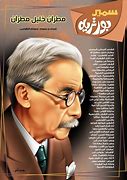 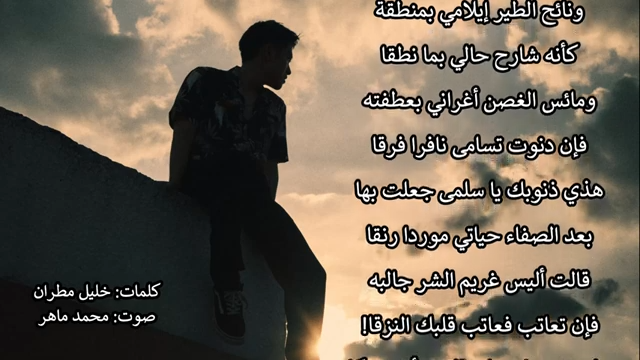 1-مطران خليل مطران، ديوان خليل مطران، دار مازون عبود، بيروت، لبنان، ج1، 1975 م.
https://fada.birzeit.edu/handle/20.500.11889/8682
https://www.youtube.com/watch?v=9oMd0QkXvJ
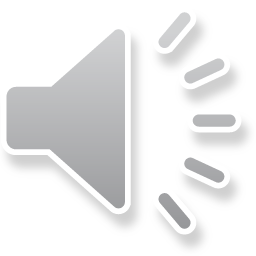